MIS2402: Web Application Development
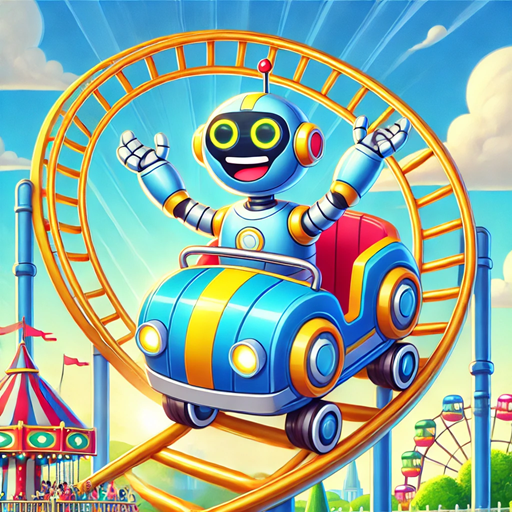 Loops
Jeremy Shafer
jeremy@temple.edu
https://community.mis.temple.edu/jshafer
The above image was  DALL-E, OpenAI, 2024.Unless otherwise indicated, all  other decorative images are by Unknown Author and licensed under CC BY-NC
Today’s Agenda
Discover what loops are, and what they are good for
Learn the syntax of the “for” loop in JavaScript
Observe some animations that illustrate how a “for” loop is processed
Practice writing some simple variations on the “for” loop
Quiz 4
Slide 2
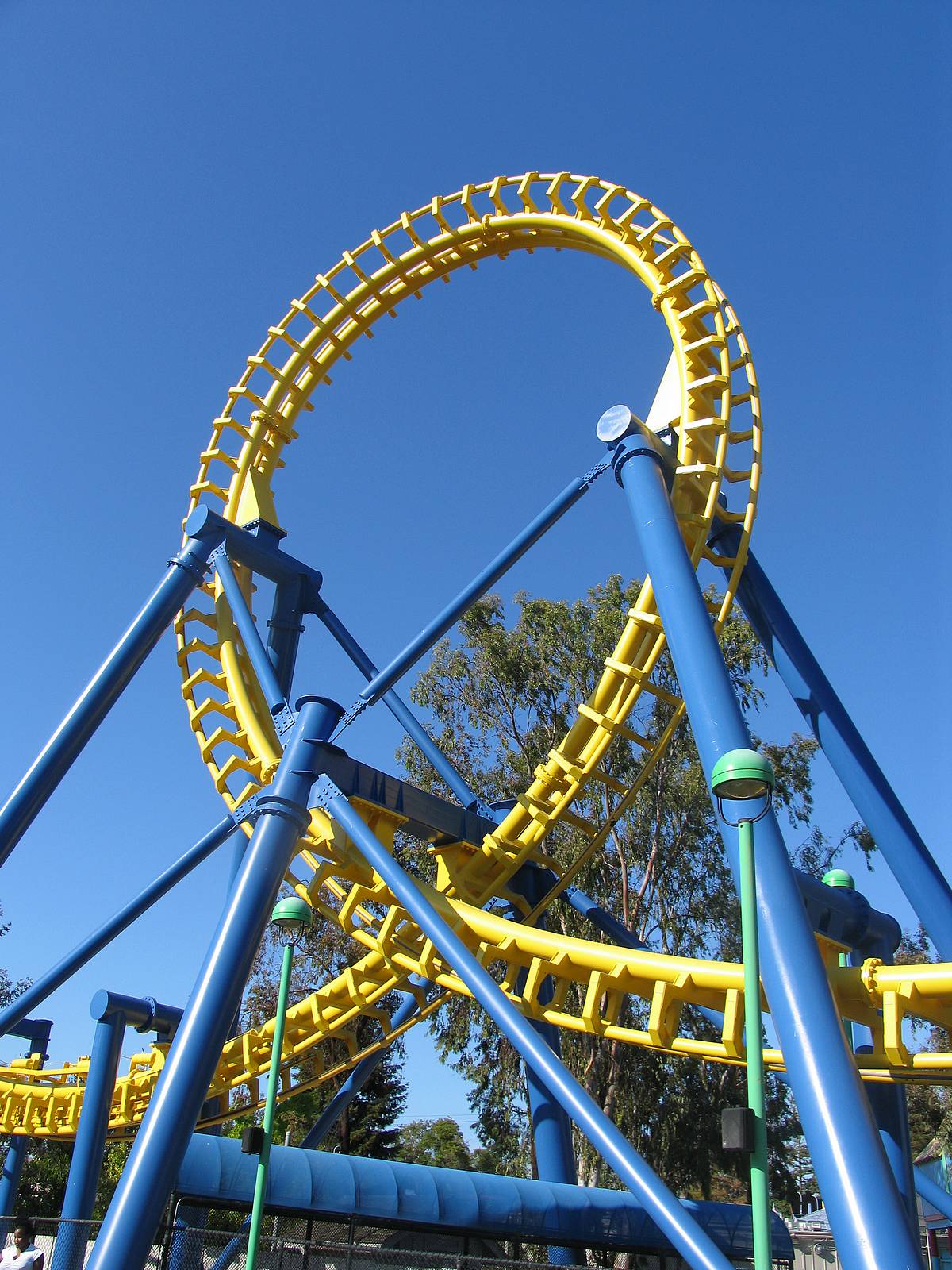 What’s a loop?
In programming, a “loop” is a series of commands (called “a block of code”) that repeats for a specified number of iterations.  

It’s a programmatic way of doing the same thing over and over again.
Slide 3
Advisory!
JavaScript supports several different kinds of loop structures.
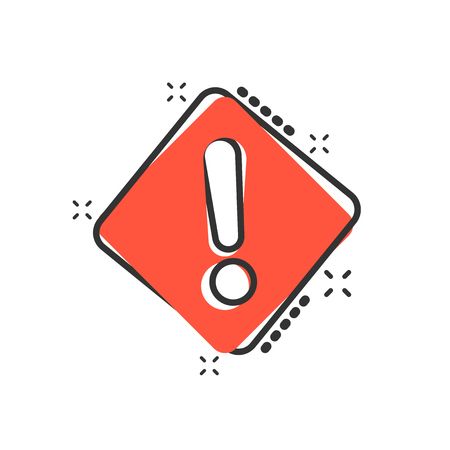 while
do/while
for
for/in
for/of
All those structures do similar things.  In most situations, they are interchangeable!

In this class, we will only use the first one:  the “for” loop.

For the new programmer, learning one general purpose loop structure and knowing it well, is better than trying to learn several different structures, each with a slightly different syntax!
The syntax of a JavaScript “for” loop
For example: Write the numbers 1 to 3 to the console.





for (let x = 1; x <= 3; x++)  {
    console.log(x);
}
The loop continues while this expression is true.
x is declared and assigned a value.
A shorthand way of saying x = x + 1
The code block begins and ends.
Let’s see that with some animation …
The code
The computer’s memory
console.log("Starting");
for (let x = 1; x <= 3; x++)  {
    console.log(x);
}
x = 1
X 2
X 3
X 4
The console
Starting
1
2
3
This code can be found here https://misdemo.temple.edu/classexamples/loops/loop01.html
Another (simple) example of a “for” loop
This loop adds the numbers from 1 through 3

 
 
 
 
let sumOfNumbers = 0;
let numberOfLoops = 3;
for ( let counter = 1; counter <= numberOfLoops; counter++ ) {
    sumOfNumbers = sumOfNumbers + counter;
}
console.log(sumOfNumbers);
Thinking ahead! We establish sumOfNumbers here so we can use it later in the loop.
We’re using this variable to control the number of iterations.
Let’s see that with some animation …
The code
The computer’s memory
let sumOfNumbers = 0;
let numberOfLoops = 3;
for (let counter=1;counter <= numberOfLoops; counter++){
    sumOfNumbers = sumOfNumbers + counter;
}
console.log(sumOfNumbers);
sumOfNumbers = 0
X 1
X 6
X 3
numberOfLoops=3
counter=1
X 2
X 3
X 4
The console
6
This code can be found here https://misdemo.temple.edu/classexamples/loops/loop02.html
To put it another way…
The loop on the previous page does not add up all the numbers between 1 and 3 in a single step!

Instead, the loop adds up the total, one number at a time.  If you ( a human) were given a series of numbers to add up … you would do the same thing!
So.. If you were asked to add 0 + 1 + 2 + 3 you would do something like this:
6
Another example of a “for” loop
let investment = 10000;
let annualRate = 7.0;
let years = 10;
let futureValue = investment;
for ( let i = 1; i <= years; i++ ) {
    futureValue += futureValue * annualRate / 100;
}
console.log(futureValue.toFixed(2));   // displays 19671.51
Other ways that the future value calculation could be coded inside the code block
//Either of these are good substitutes
futureValue = futureValue + (futureValue * (annualRate / 100));
futureValue = futureValue * (1 + (annualRate / 100))
This code can be found here https://misdemo.temple.edu/classexamples/loops/loop03.html
More examples
Loops can be used to generate repetitive blocks of text.
See https://misdemo.temple.edu/classexamples/loops/loop04.html
Loops can be nested inside other loops
See https://misdemo.temple.edu/classexamples/loops/loop05.html
ALERT! – In that last example we use the jQuery .append() method to add text to a message div tag.  Appending text is different from replacing text!
So… what are loops good for?
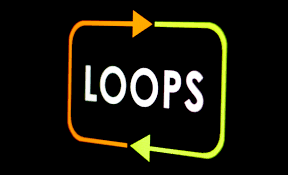 Performing calculations that require iterations.
-OR- 
Generating repetitive text. Sometimes that text is HTML.  Tags like these can often be generated with a loop:
<table> rows
<select> options
<ul> items
<ol> items.
NOTE!  Loops are often used in combination with other loops, conditional statements, and functions!
Slide 12
Let’s practice …
In the Chrome console log, write some “for” loops that write the following series to the console log:

1, 2, 3, 4, 5, 6, 7, 8, 9, 10  (the numbers 1 to 10)
10, 9, 8, 7, 6, 5, 4, 3, 2, 1  (the numbers 10 to 1)
5, 10, 15, 20, 25, 30 (the numbers 5 to 30, counting by 5)
12, 10, 8, 6, 4, 2 (the numbers 12 to 2, counting by 2)
This exercise is not very practical!  Rarely in coding do you need to count by fives!  But it is a good learning exercise because it reinforces your understanding of the basic “for” loop syntax.for (counter initialization; condition; increment expression ) {
    statements
}
Let’s review
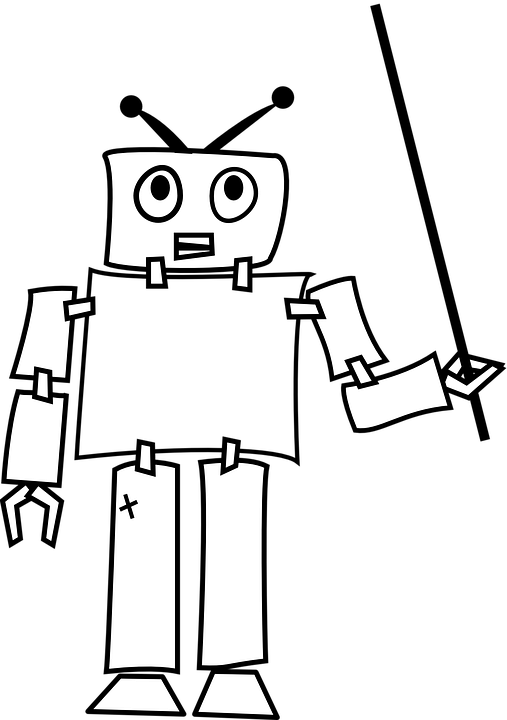 What are 2 things that loops are good for?
What are the three elements that go inside the parenthesis of a JavaScript “for” loop?
What character is used to separate those three elements?
How many lines of code can go in the code block of a JavaScript for loop?
In next week’s quiz, you should be prepared to write simple loops like the ones we just practiced.